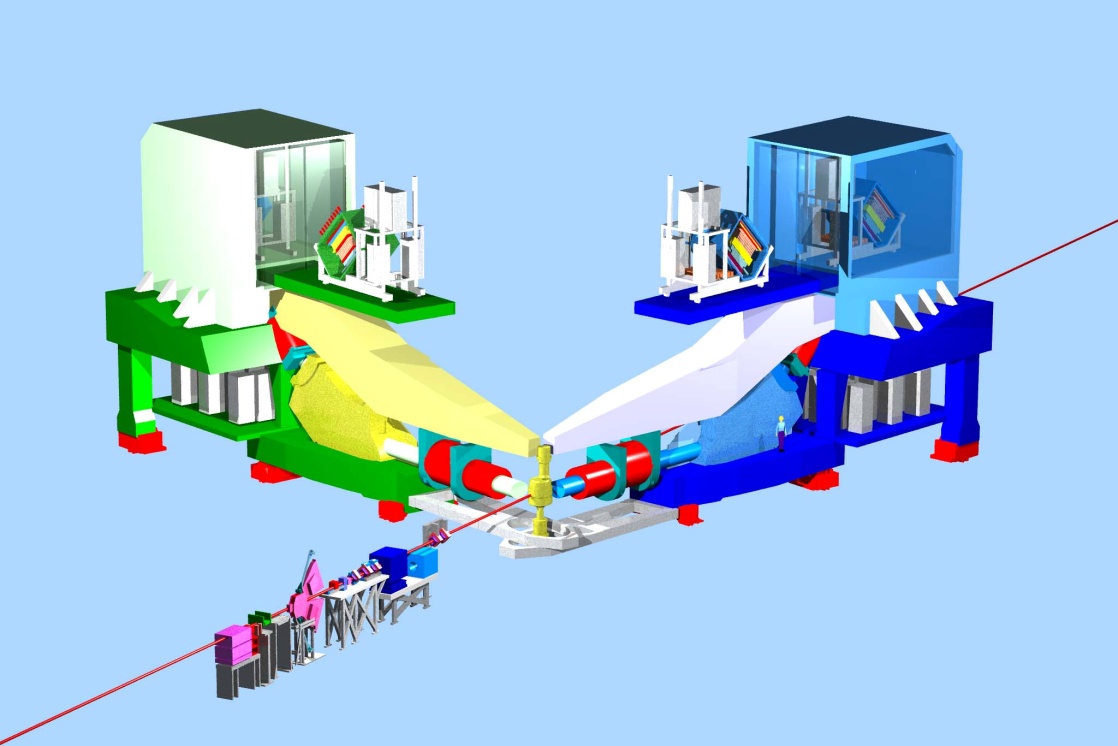 Hall A    Status
  SOLID Collaboration Meeting
                June 13-14, 2012
Robert  Michaels    
Acting  Hall A   Leader
for  2  more  weeks,  and  then:         new  Hall  A   Leader 
   Cynthia  Keppel 
         starts  July  1
Recent  Activity
   PAC39  Proposals
   g2p / GEp
   Future Physics Program
   Strawman  Schedule  for  Commissioning and  Early 12 GeV
Recent  Activity  in  Hall A   (since  Dec 2011  collab.  mtg.)
Jan - Feb               Recovered  the  polarized   target  for  g2p/GEp .
                               Repairs  went  well.    Achieved  90%  polarization  at 5T.
                               Have  a robust, long-lifetime  target  that  is easier  to  service.
			(   see talk by Josh Pierce)

Mar 1 – May 18        Ran  g2p/Gep.    Collected ~60%  data, 
			but no  “septum out” (higher Q2)  points.

 Mar 17 - 27         Septum magnet  failure  and  repair  (or “workarounds”).
		outstanding  effort  by  Jack Segal  and  the  technical crew
 
Apr 12              DOE   approval of  the  SBS  Project  Management  Plan
                          with  glowing  physics  endorsement.  
                          Proj. Mgt.  Team:    John LeRose,   Bogdan Wojtsekhowski ,    Gordan Cates,   
				Kees deJager    +   Hall  A  Leader

Jan - now         Local  discussions  re:   APEX/PREX  for  commissioning, 
		plus  other plans  for  early   12 GeV  running.   
		Thanks  to  Ron Gilman  &  the  12 GeV Planning Committee
PAC  39    Proposals
for  Hall  A
C12 – 11 – 108       SOLID / SIDIS  with  polarized  proton  target  
“An  Update to Proposal PR12-11-108:  Target Single Spin Asymmetry in Semi-Inclusive Deep-Inelastic (e,e’pi+/-) Reaction on a Transversely  Polarized Proton Target”
Kalyan Allada,  Jian-Ping Chen,  Haiyan Gao,   Xiaomei Li,   Zein-Eddine Meziani
PR12-12-005         C-REX:   48Ca  Parity 
“C-REX: A Parity-Violating Measurement of the Weak Charge Distribution of 48Ca to 0.03 fm Accuracy”
Seamus Riordan,  Juliette Mammei,  Robert Michaels, Kent Paschke,  Paul  Souder
PR12-12-006         J/Psi  with  SOLID 
“Near Threshold Electroproduction of the J/Psi  at 11 GeV”
Kawtar Hafidi, Zein-Eddine Meziani,  Xin Qian,  Nikos Sparveris,  Zhiwen Zhao
PR12-12-012         GEn / GMn  on  d  with  SBS 
“Measurement of  the Ratio  Gen/GMn by the Double-polarized 2H(e,e’n) Reaction”
John Annand, Bogdan Wojtsekhowski, Nikolay Piskunov, Vincenzo Bellini
Jian-Ping  Chen
A. Camsonne
K. Slifer
D.  Crabb
R.  Gilman
G. Ron
D.  Day
A. Sarty
J.  Arrington
Low Q2   gp2 and GEp Experiments (6 GeV)
0.02 <  Q2  <  0.30  GeV2
Uva/Jlab  Polarized NH3 Target
Production   Mar -  May  2012
       +  test run  Dec 13 – 22,  2011

Overcame  problems  with target  magnet,  late  beamline  instrumentation,  bracing  of  bellows,  and  septum failure
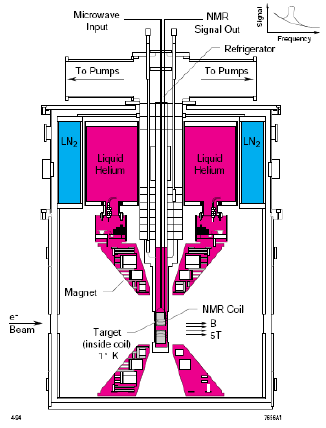 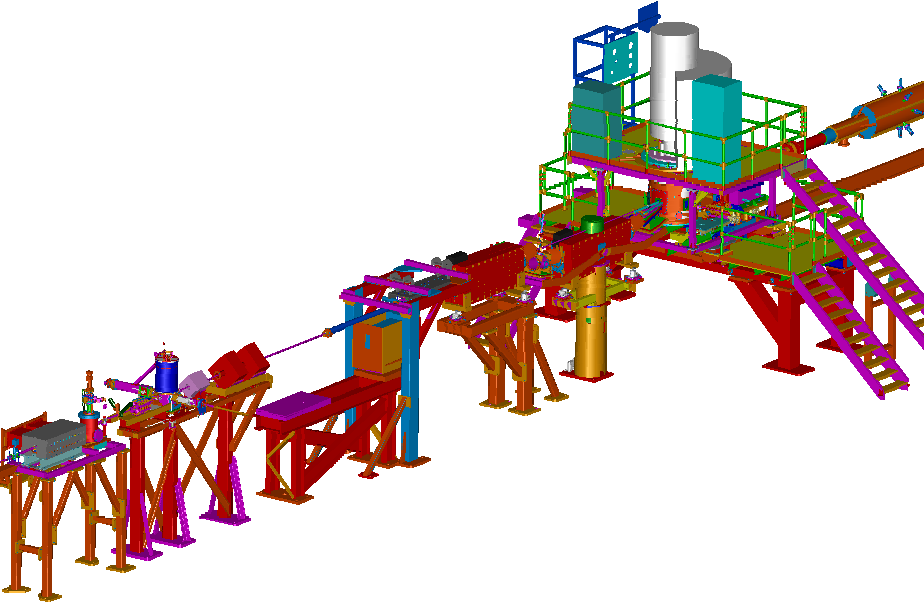 Modified  Beamline  in Hall A
Chicane  Magnets
  Septum
  Low-current  Monitors
  Local  Beam  dump
  Slow Raster
g2p  /  Gep  (cont)
60%  of  data  collected,  but  no “septum-out” (higher Q2)  running
Students:
	University of New Hampshire                                     University of  Virginia
		Toby Badman			Chao Gu
		Ryan Zielinksi			Jie Lieu
	College of William and Mary                                        Duke University
		Melissa Cummings			Min Huang
	University of Science and Technology of China 	Hebrew University of Jerusalem
		Pengjia Zhu				Moshe Friedman
Septa
New Beam Diagnostics
(BPM,BCM,Harps,Tungsten Calo)
Chicane
Local Dump
Polarized Target
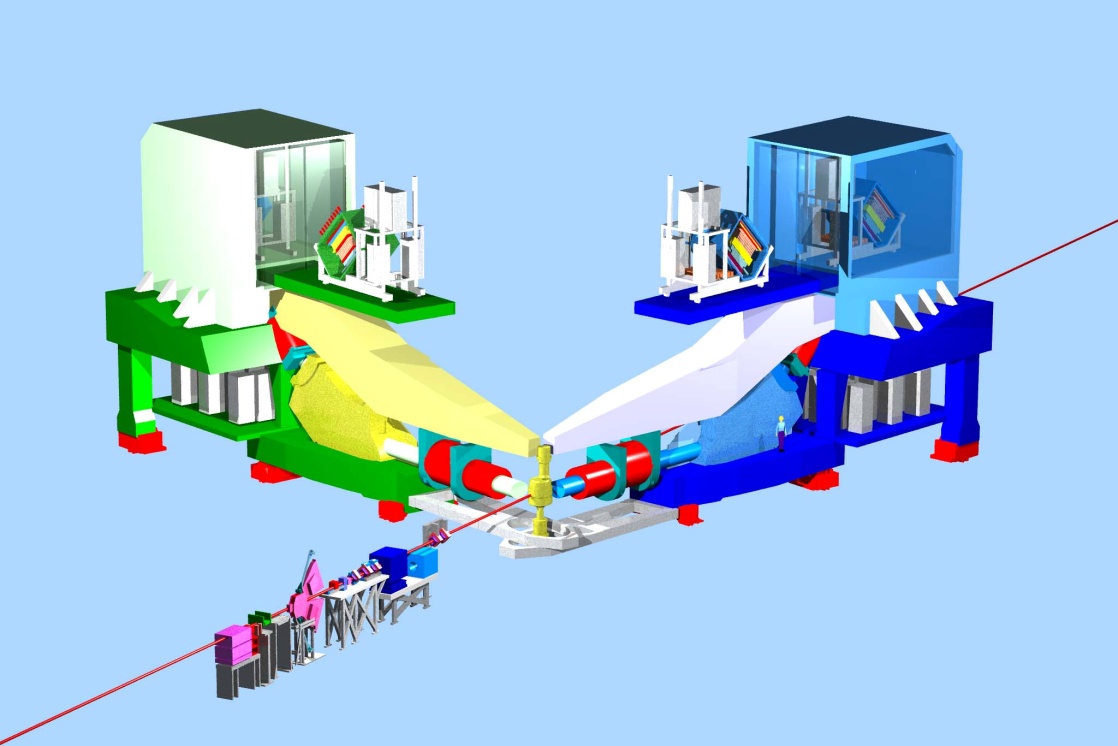 11  year  view  of   Hall  A
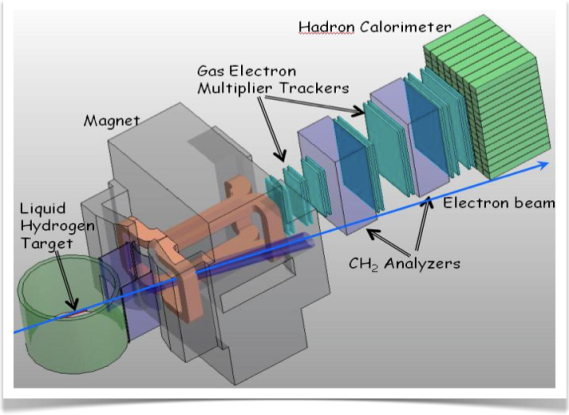 12 GeV  Planning   Committee
Ron Gilman (chair),   Javier Gomez
Douglas Higinbotham,  Charles Hyde
Nilanga Liyanage,  Kent Paschke
SuperBigbite
MOLLER
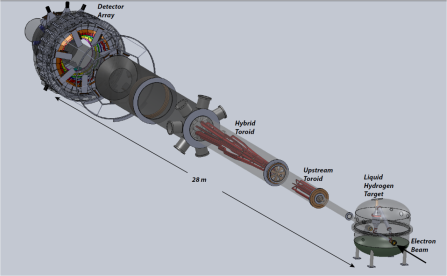 SuperBigbite
16 mo.  Shutdown
g2p/GEp
Early  12 GeV
 Experiments
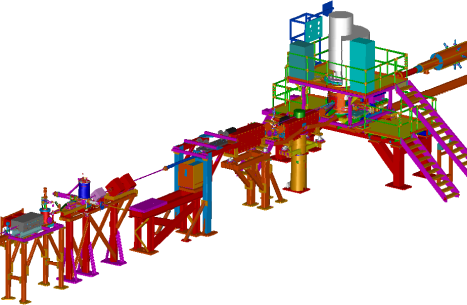 MOLLER
12 GeV Commissioning
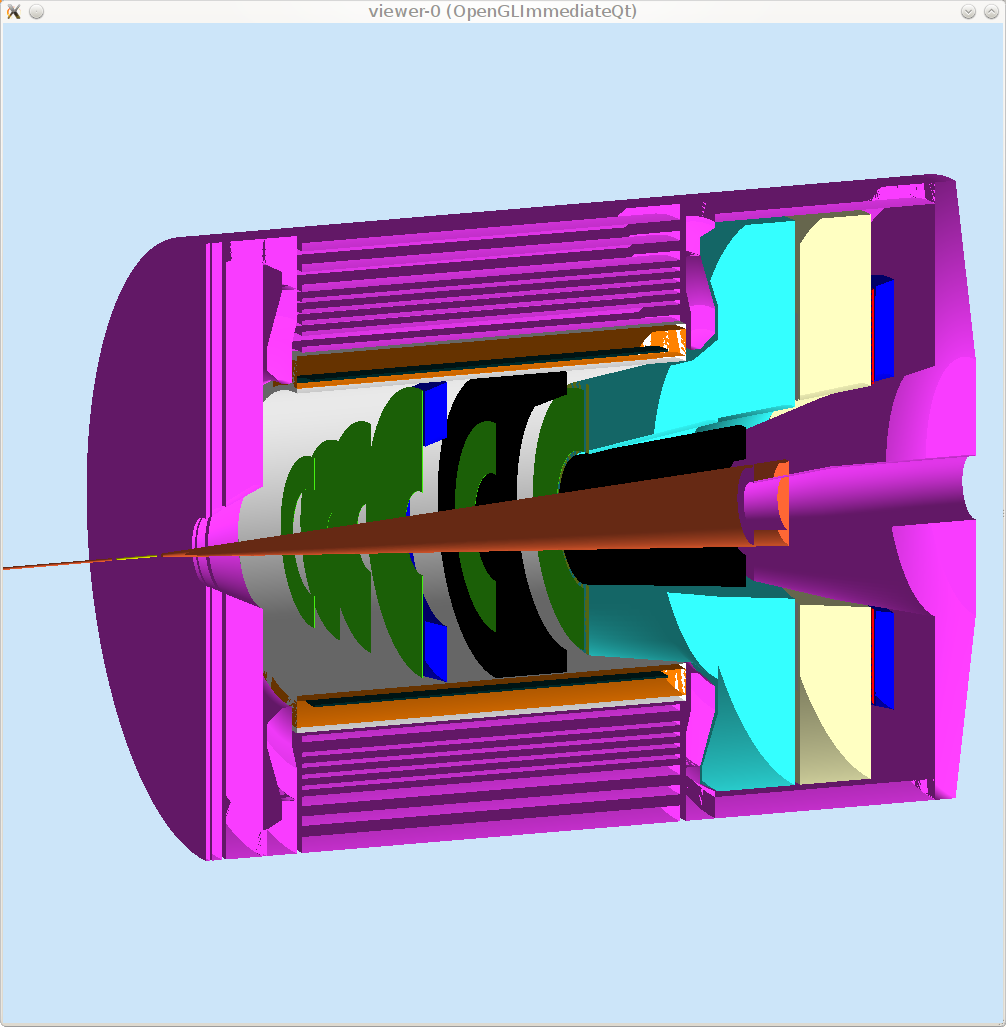 --  Tritium --
Physics Beam  to  Hall A
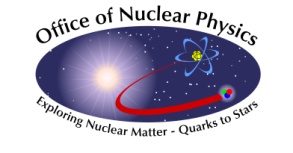 SOLID
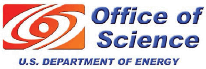 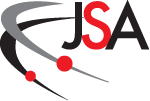 fiscal year
Thomas Jefferson National Accelerator Facility
~Feb 2014
2018
2015
2016
2017
2019
2021
2017
2011
2012
2013
2014
2020
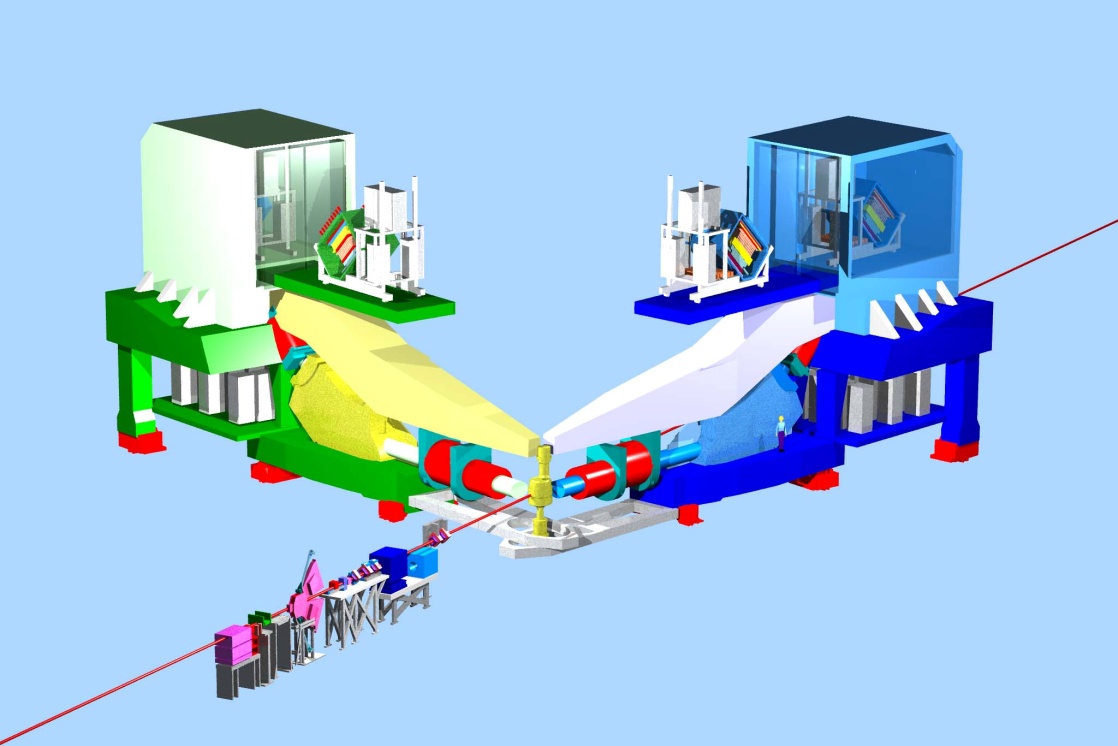 Preliminary   Plans   for Early    Beam    in    Hall   A
Decisions (soon)      affects  FY13 budget (this Oct)
16 mo.  Shutdown
12 GeV Commissioning
Early   Experiments
A1n   /   DVCS
APEX  and/or  PREX
Dark Matter
Neutron Skin
Neutron Spin
Structure
Deeply Virtual Compton Scatt.
SBS  Experiments
12 GeV Projects:   1.   Moller pol (J. Gomez)
  
2.  Compton pol 
        (S. Nanda)  
3. Energy Meas.Upgrade (D. Higinbotham)
EM  Form  Factors 
at  high  Q2
SBS Project
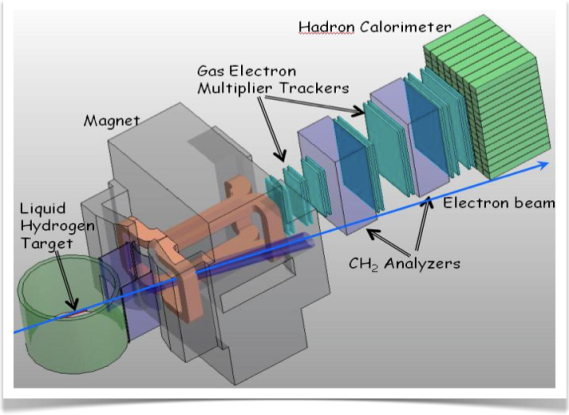 SuperBigbite
11 GeV
Beam  1st      to  Hall A
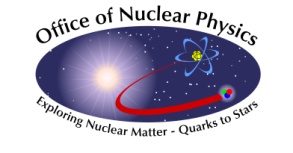 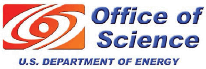 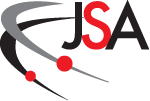 Thomas Jefferson National Accelerator Facility
FY  2017
FY  2015
FY  2016
FY  2014
FY  2013
Robert Michaels,  Hall A
Hall A    Publications   in  2012
H. Fonvielle, et.al.  Virtual Compton Scattering and Generalized Polarizabilities of the Proton at
 Q2 = 0.92 and 1.76 GeV2    arXiv:1205.3387 [nucl-ex]
S. Abrahamyan, et.al.  Neutron Radius of  208Pb  (PREX)   PRL 108 (2012) 112502
C.J. Horowitz, et.al.  Weak Charge Form Factor and Radius of  208Pb  (PREX)   PRC C85 (2012) 032501.
S. Ban  et.al..  Parity Violating Electron Scattering Measurements of Neutron Densities  J. Phys. 
G39 014104 , 2012
N. Fomin  et.al..  New measurements of high-momentum nucleons and short-range structures in nuclei      PRL 108  (2012) 092502
Z. Ahmed  et.al..  New  Precision Limit on the Strange vector Form Factors of the Proton      PRL 108  (2012) 102001
J.  Huang,  et.al.  Beam-Target Double Spin Asymmetry A_LT in Charged Pion Production from Deep Inelastic Scattering on a Transversely Polarized He-3 Target at 1.4 < Q2 <2.7 GeV2.   PRL 108 (2012) 052001
A.J.R. Puckett, et.al., Reanalysis of Proton Form Factor Ratio Data at Q2 =  4.0, 4.8, and 5.6 GeV2    PRC 85 (2012) 045203
M. Friend, et.al..  Upgraded photon detector with integrating readout  NIM A676 (2012) 96
Hall A    Publications   in  2011
X. Qian, et.al., Single Spin Asymmetries in Charged Pion Production from Semi-Inclusive Deep Inelastic Scattering on a Transversely Polarized  3He Target. Phys.Rev.Lett.107:072003,2011
S.  Abrahamyan, et.al. Search for new gauge boson in the  A‘  Expt (APEX).  Phys. Rev. Lett 107:191804, 2011
G. Ron et al. Low  Q2 measurements of the proton form factor ratio $mu_p G_E / G_M$.   PRC 84 (2011) 055204
J. Arrington et al. Short-Range Nucleon-Nucleon Correlations   arXiv:1104.1196 [nucl-ex]
L. B. Weinsten, et.al., Short Range Correlations and the EMC Effect   Phys. Rev. Lett. 106: 052301, 2011
X. Zhan et al. Proton Elastic FF Ratio at low Q2   Phys. Lett. B705 59 (2011)
M. Meziane et al. Effects Beyond Born in Pol. Transf. Obs. ep Elastic   Phys. Rev. Lett 106. 132501, 2011
S. P. Malace, et.al.  A precise extraction of the induced polarization in the 4He(e,e'p)3H reaction Phys.Rev.Lett.106:052501,2011
G.D. Cates, et.al., Flavor decomposition of elastic nucleon E&M form factors   Phys.Rev.Lett.106:252003,2011
E. Fuchey, et.al.,  Exclusive Neutral Pion Electroproduction in the Deeply Virtual Regime  Phys.Rev.C83:025201,2011
J. Glister, et.al.  Polarization Obs in Deuteron Photodisintegration below 360 MeV Phys.Lett.B697:194-198,2011.
Expected  Future  Publications  of  Hall  A

   Transverse asymmetries from 4 nuclei (a byproduct of HAPPEX, PREX) 
   NIM article about PREX detector
   PVDIS at 6 GeV, both a PRL and a longer archival article (Xiaochao Zheng)
   NIM article about PVDIS DAQ (Xiaochao Zheng)
   9Be(e, e'k+) from the hypernuclear collaboration (Franco Garibaldi).
   E08-005: Transverse QE 3He(e,e'n) 
   E05-102:  GEn (e,e')  
   E05-102:  QE 3He(e,e'p) & 3He(e,e'd) 
   E05-015:  Transverse QE (e,e')  (J.P.Chen) 
   E04-007: pi0 
   E07-006: Short Range Correlations 4He 
   E08-008: D(e,e'p) with Focal Plane Polarimeter
   E08-009: 4He(e,e'p) 
   E08-010: H(e,e'p) N->Delta  
   E08-014: x>2 SRC with 48Ca & 40Ca (Arrington, Solvignon)
   He-3(e,e'n) GEn – PRC paper with all four data points
   GEn polarized He3 target – PRC or NIM paper
   NIM paper about S1m s-shape counter 
   PRL on H(gamma,p+\pi^0) 
   Single Spin Asymmetry in DIS (E07-013)
   SSA in inclusive hadron (Part of E06-010)
   SSA in SIDIS production of K+- and proton (Part of E06-010)
   Polarized 3He target for transversity (NIM)
   E08-007: pol H(e,e') elastic – ran this Spring using polarized NH3 target
   g2p experiment – ran this Spring using polarized NH3 target
Summary :   Hall A  Status
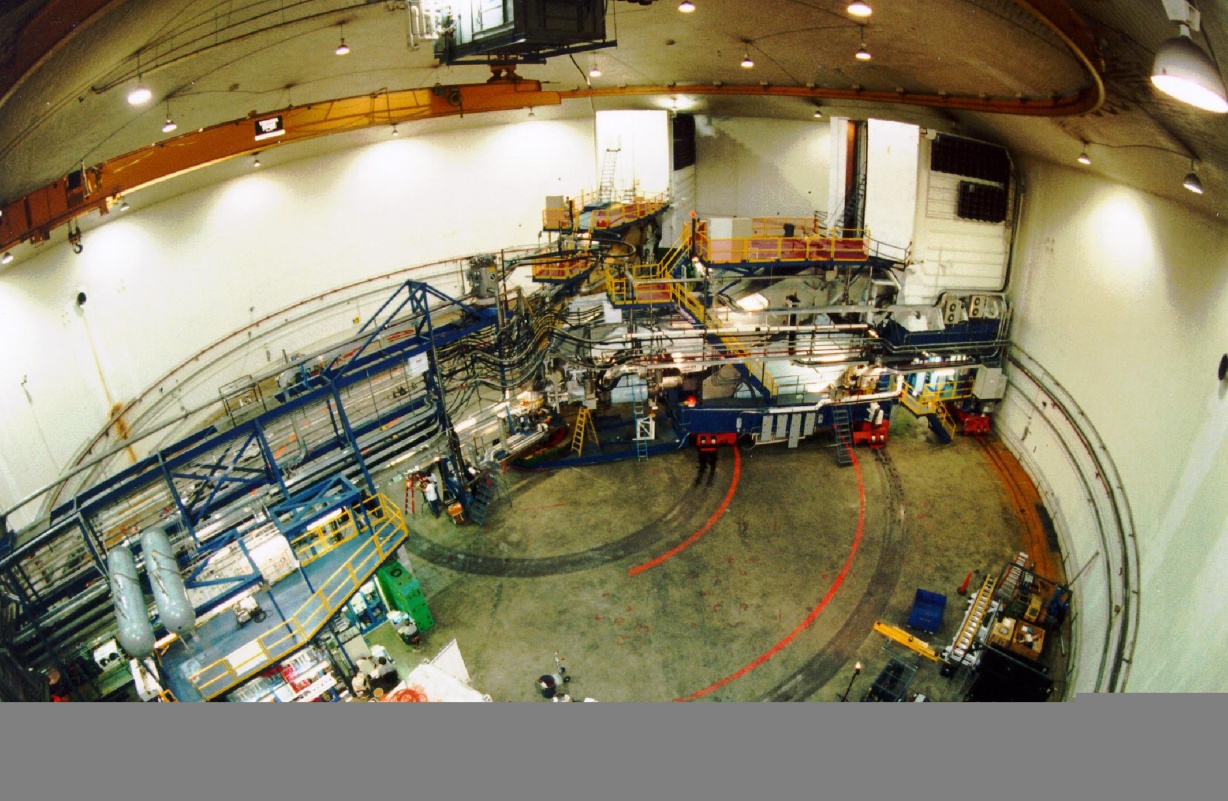 Publications  :   ~10  per  year  recently
               Timely  publications  and  Archival  Papers  are  important !

                       g2p / GEp   has  been  completed.   End of 6 GeV era. 

                      Bright  future  for  the  12 GeV  era 

                      Looking  forward  to working on  SOLID
R. Michaels
Hall A  Collab. Mtg. 
June 13, 2012